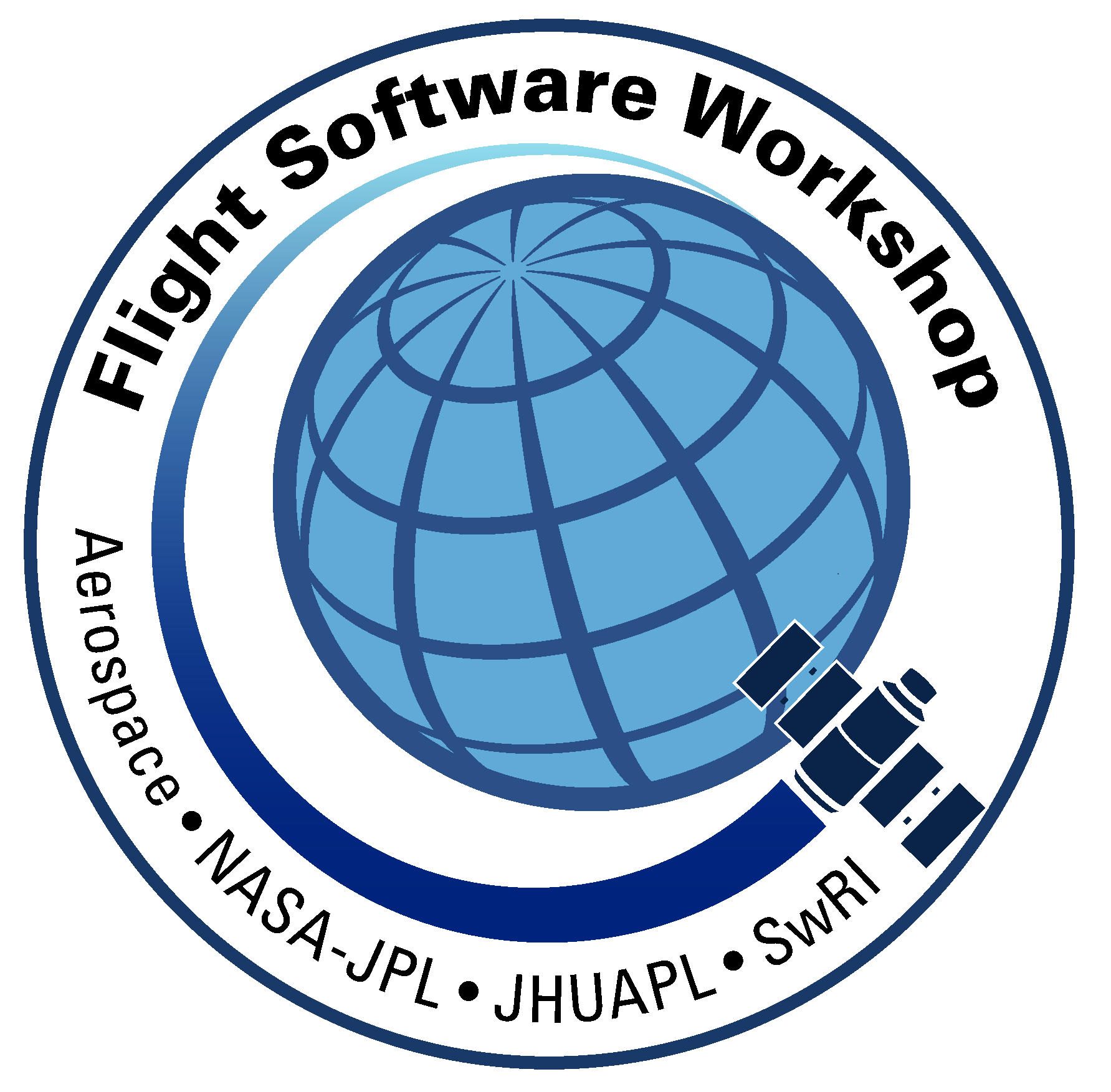 G&C, Glue, and 42Independent Dynamics for Independent Testing –Results:  One Year Later
Mark Suder
Systems Engineer
TMC Technologies
NASA’s IV&V Program
Image Credit:  NASA/JHU APL
This is a non-ITAR presentation, for public release and reproduction from FSW website.
1
Parker Solar Probe (PSP)
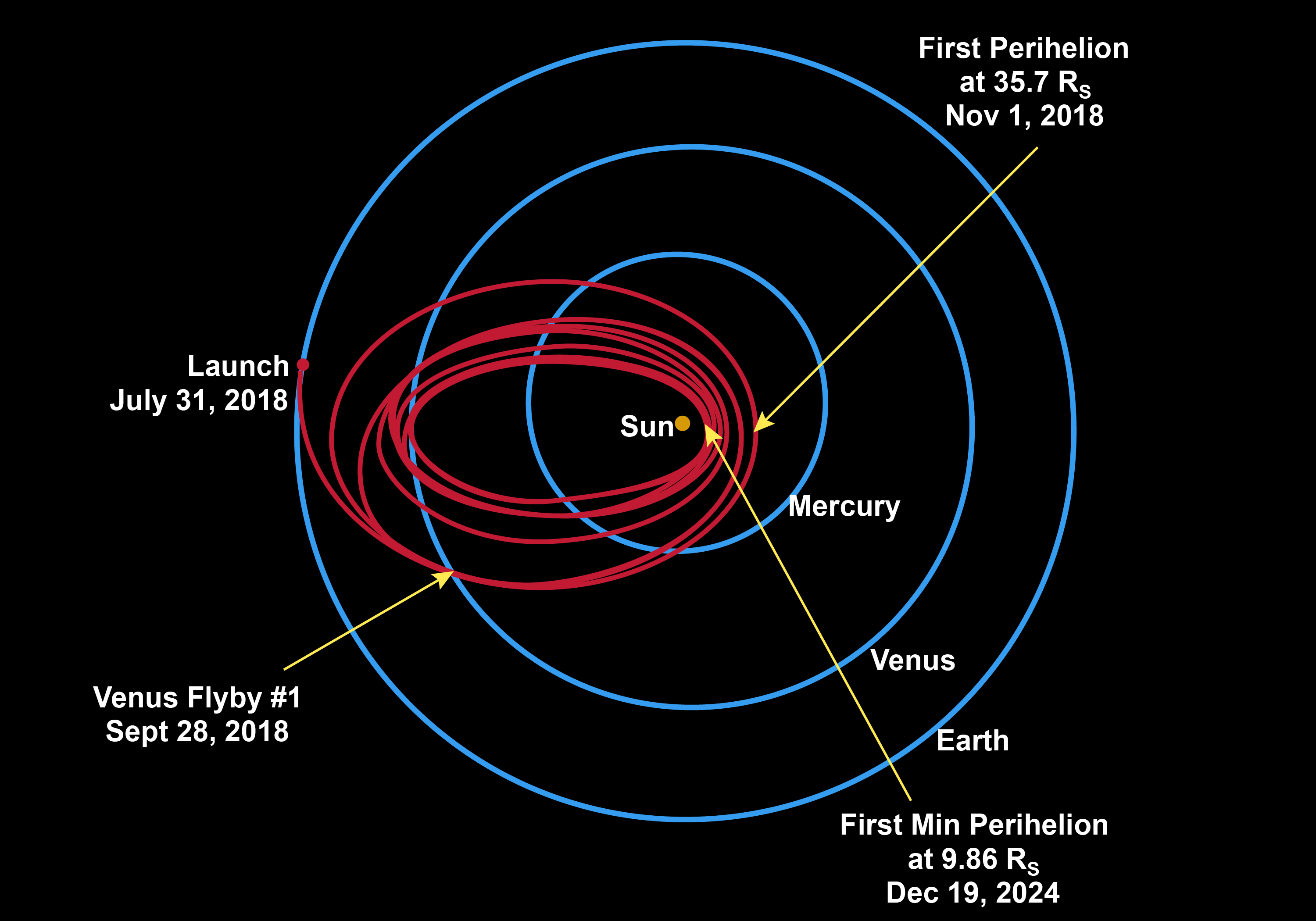 Swoop closer to the Sun’s surface than any spacecraft before it
Face brutal heat and radiation conditions
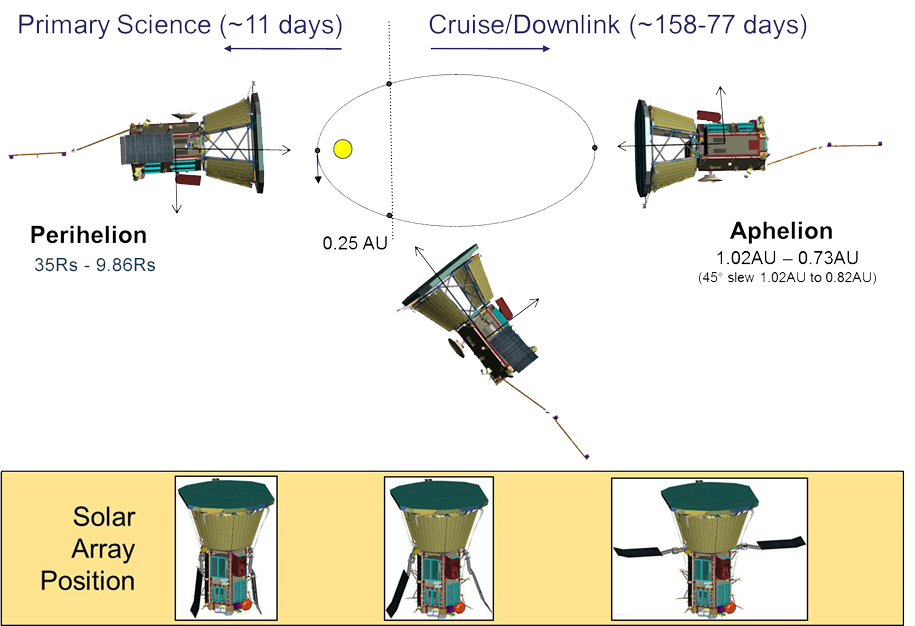 Protected by a 4.5-inch-thick carbon-composite shield
Withstand temperatures that reach nearly 2,500 degrees Fahrenheit
G&C pointing is incredibly important!
This is a non-ITAR presentation, for public release and reproduction from FSW website.
2
BLUF – Why?
NASA’s Independent Verification                    and Validation Program
Key:  Independence
Managerially, financially, technically
Software within the system focus
A NASA IV&V Engineer saw an opportunity:
Single truth/FSW G&C Matlab/Simulink model developed by the PSP project
Can IV&V have an independent truth source?
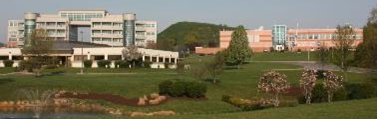 This is a non-ITAR presentation, for public release and reproduction from FSW website.
3
PSP G&C Testbed Goals
PSP dynamics are defined as a Simulink project.  
S/C behavior and physics in the “truth model”  Matlab/Simulink simulation, unused in flight
S/C FSW as the “hand generated code”  Matlab/Simulink in the simulator, hand generated C for flight
S/C Guidance and Control as the “GCC model”  Matlab/Simulink, autocoded into C for flight
PSP G&C Testbed Goals
Interface with PSP G&C flight software C source
S/C behavior and physics modeled using 42 General-Purpose, Multi-body, Multi-spacecraft Simulation software
Test hand generated and Matlab/Simulink autogenerated source code which comprises the PSP G&C flight software
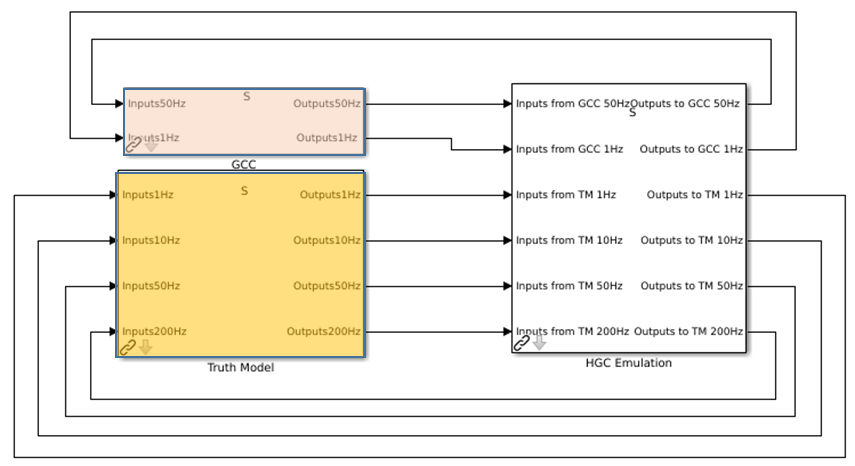 This is a non-ITAR presentation, for public release and reproduction from FSW website.
4
PSP G&C Testbed Architecture
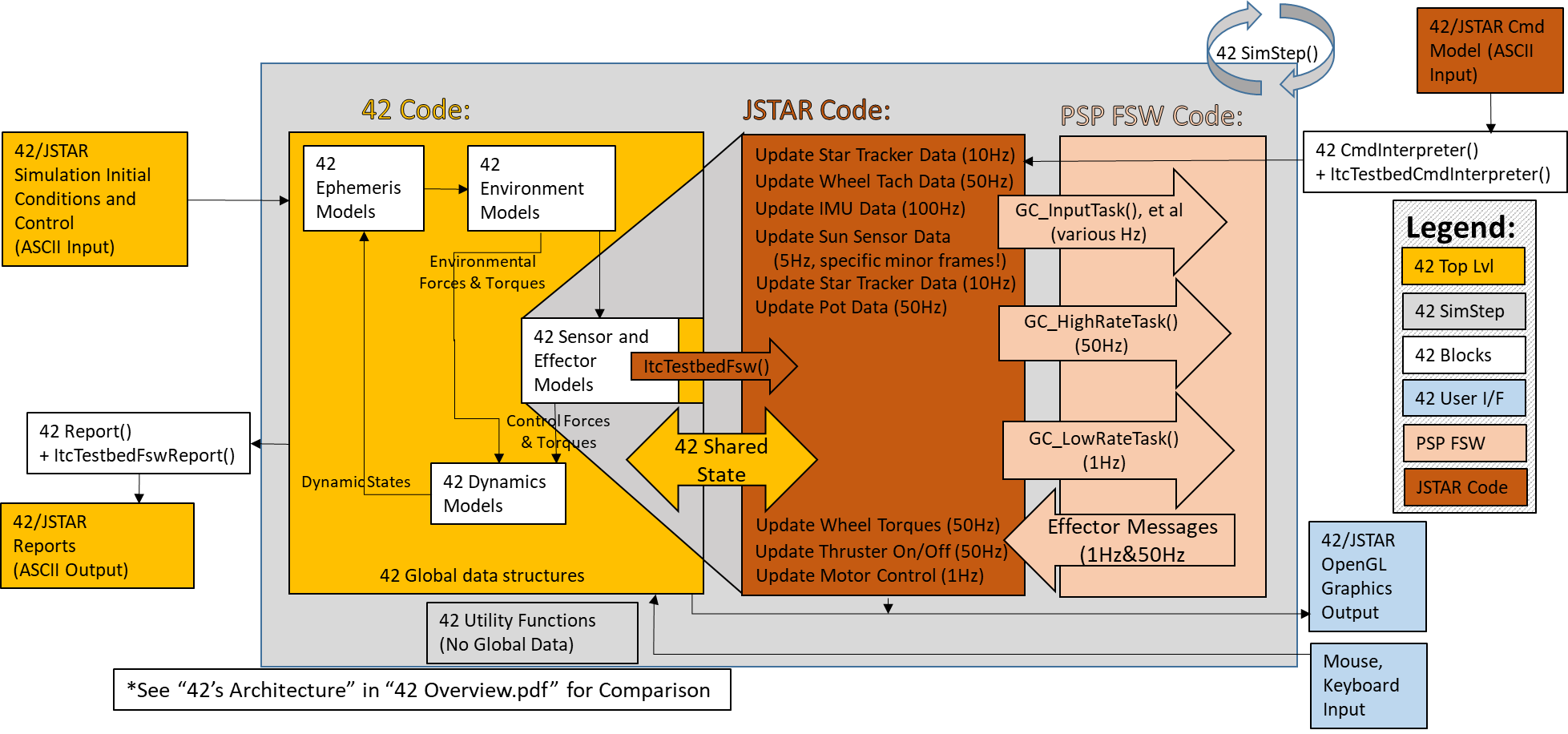 This is a non-ITAR presentation, for public release and reproduction from FSW website.
5
[Speaker Notes: Portions borrowed from “42’s Architecture”
Talking points:  After going over the architecture, describe where the bulk of the ITC/JSTAR work was:
Framework/architecture development
Development of the sensors/effectors one at a time, with the commands and reports for each sensor/effector being developed in parallel with sensor/effector development
Swapping out PSP FSW Code versions… became easy for ITC/JSTAR; but lots of regression testing for IV&V – but then automation/streamlining of regression tests was accomplished by IV&V]
IV&V Uses
Add assurance to critical scenarios / address the IV&V three questions
Accomplish assurance goals
Independent test of high-level mission capabilities
Independently test coverage gaps identified in test case reviews
Independent test to provide evidence to close Technical Issue Memorandums
Ability to independently test how the software will behave under adverse conditions
Development of assertions not covered by requirements
Coverage of requirements and assertions evaluated in analysis of test cases
Reduce risk through targeted testing of perceived risk areas
A test analysis oracle to mockup project GN&C tests
Quick turnaround testing outside the Simulink environment
Learning how the sensors/actuators really work and interact
Assessing G&C performance improvements in subsequent flight software builds
Lower the residual risk to mission safety
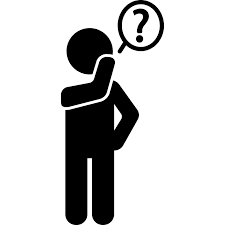 This is a non-ITAR presentation, for public release and reproduction from FSW website.
6
Video
Visualization can allow the analyst to “see” what the code is causing to happen.  Resulting output files can be analyzed to understand behavior.
This is a non-ITAR presentation, for public release and reproduction from FSW website.
7
[Speaker Notes: 0:00 = 4373.0 = START Video, Primary – Sun @ 55 degrees toward –X, Secondary - Velocity toward +X
0:16 = 4535.0 = Momentum Dump Start
0:19 = 4562.0 = Momentum Dump End
0:23 = 4600.0 = Primary – Sun @ 45 degrees toward –X, Secondary – Velocity toward +X
0:36 = 4734.0 = Finish Slew
1:03 = 5000.0 = Primary – Sun @ 45 degrees toward –X, Secondary – Earth toward –X
1:13 = 5105.0 = Finish Slew
1:15 = 5119.0 = END Video]
Assurance -> Mission Capabilities
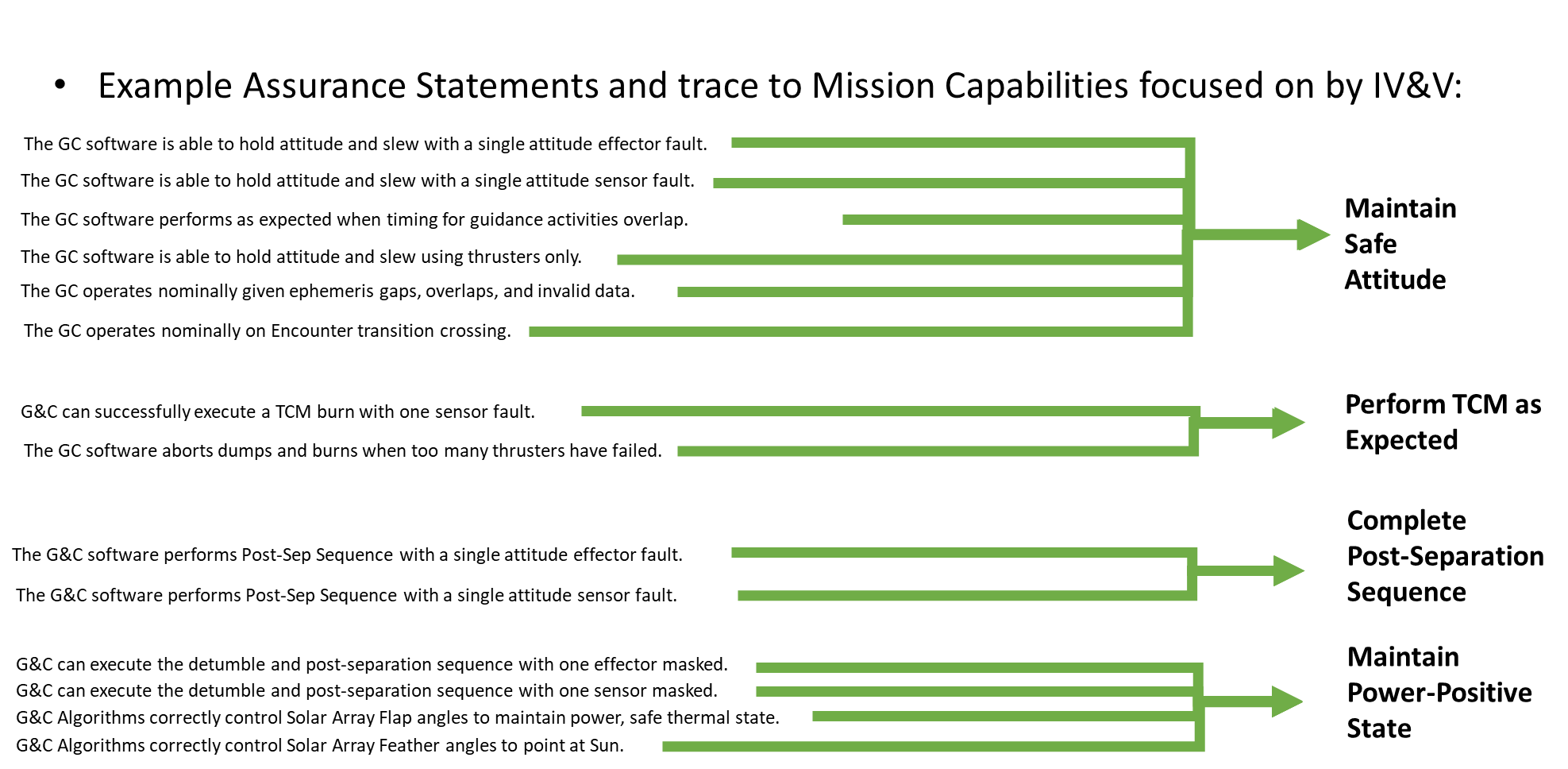 This is a non-ITAR presentation, for public release and reproduction from FSW website.
8
Baseline Tests to > 100 Sub-Scenarios
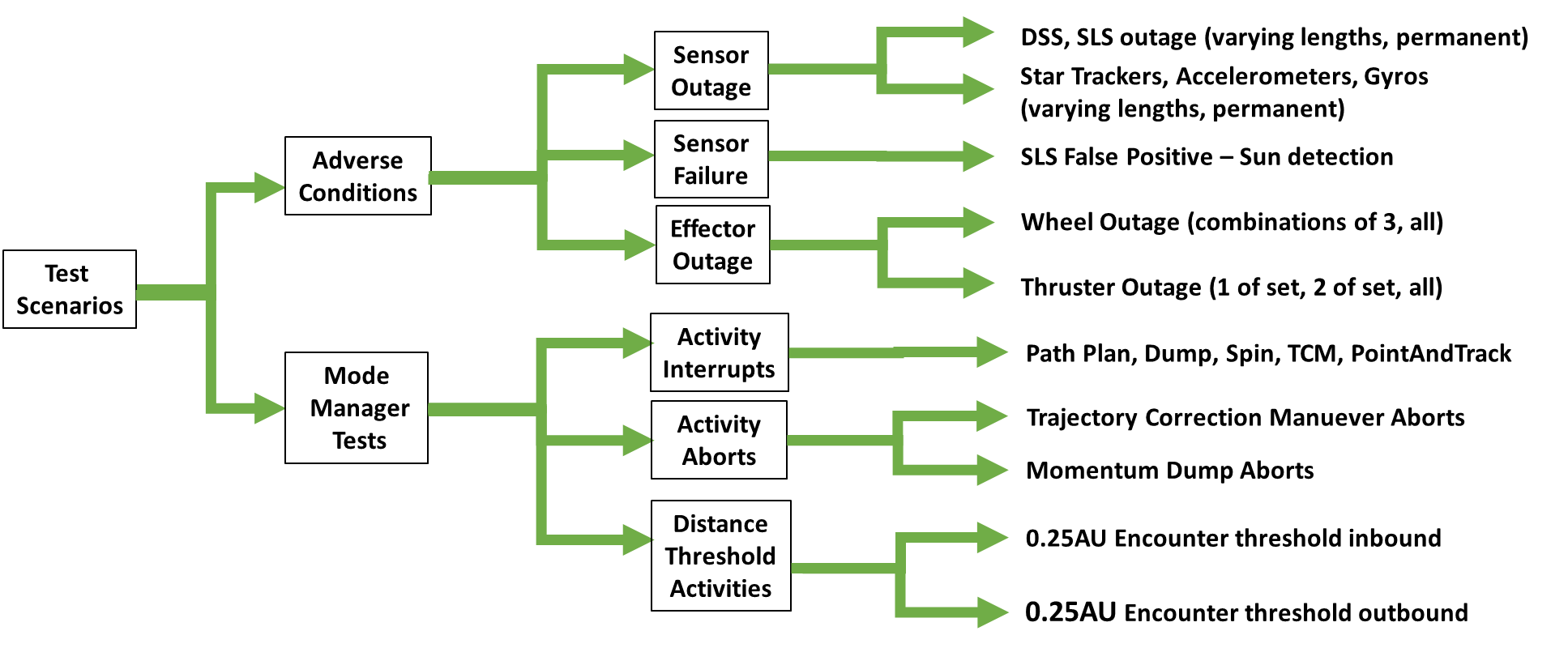 This is a non-ITAR presentation, for public release and reproduction from FSW website.
9
Independent Test Overview
This is a non-ITAR presentation, for public release and reproduction from FSW website.
10
Summary
Baseline test comparison showed high-fidelity of ITC Testbed.
Testbed setup and command language enabled quick test generation.
Independent Test cases trace up to high-level mission capabilities.
In the case of the residual risk, Independent Test can potentially lower the residual risk to mission safety.
This is a non-ITAR presentation, for public release and reproduction from FSW website.
11
Bottom Line
Bottom line – why this is important
Provided independent testing capability based on IV&V identified need
Glue
42 – 
Independent
Dynamics
PSP
G&C
Glue
This is a non-ITAR presentation, for public release and reproduction from FSW website.
12
Q&A
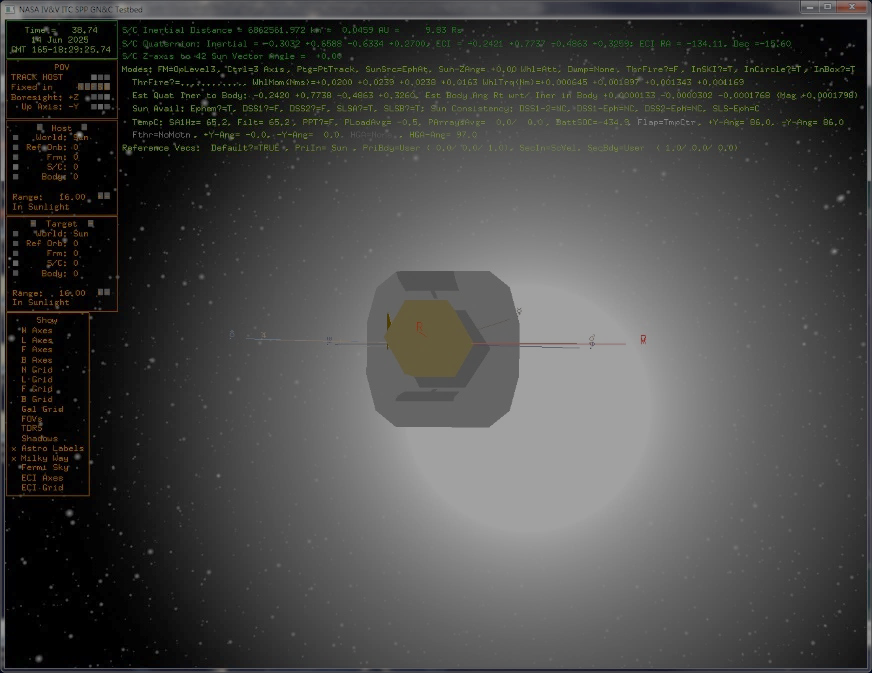 This is a non-ITAR presentation, for public release and reproduction from FSW website.
13
Backup
This is a non-ITAR presentation, for public release and reproduction from FSW website.
14
Sensors/Actuators
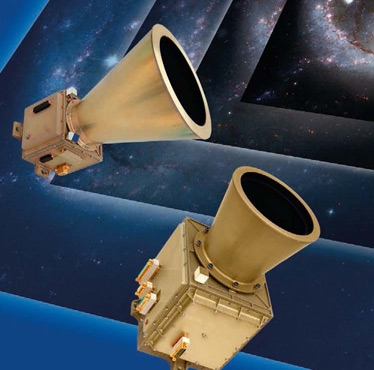 Star Trackers
Reaction Wheel Motors/Tachometers
Solar Limb Sensors
Digital Sun Sensors
IMU/Gyroscopes/Accelerometers
Thrusters
Solar Array Motors/Potentiometers
High Gain Antenna Motor/Potentiometers
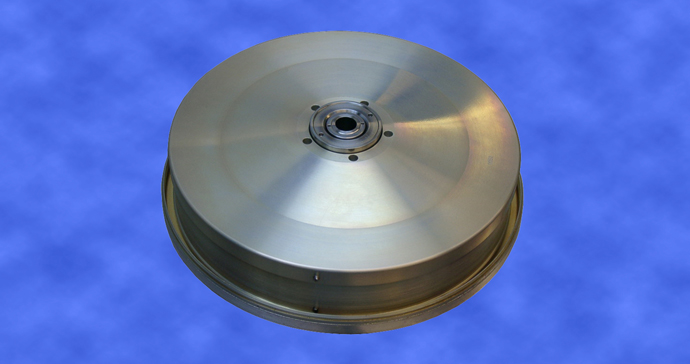 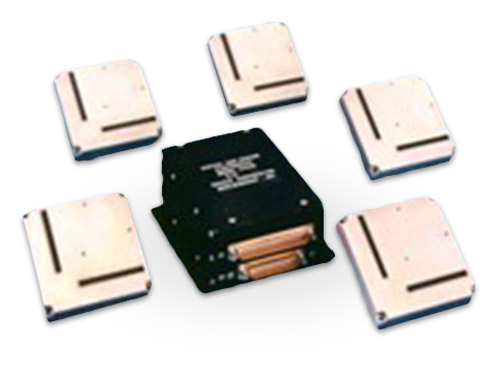 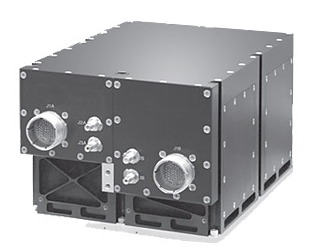 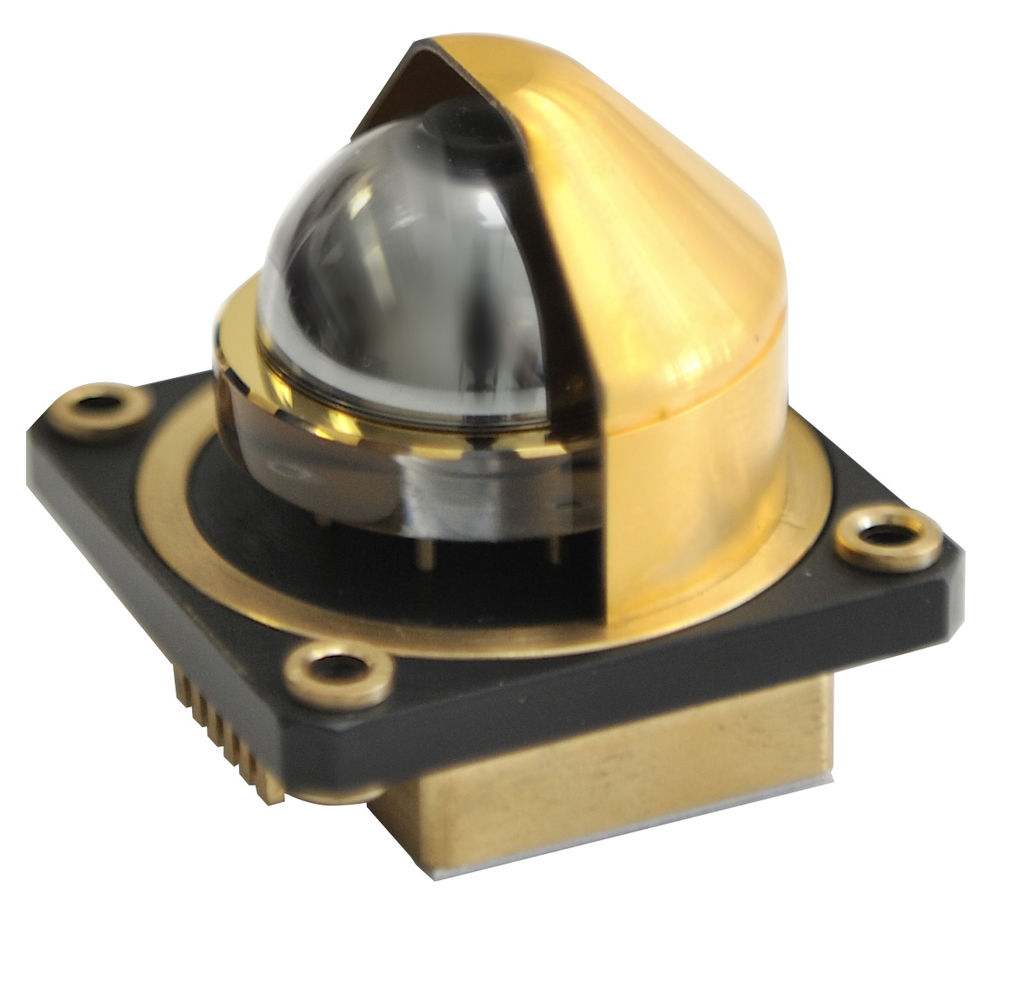 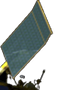 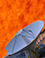 This is a non-ITAR presentation, for public release and reproduction from FSW website.
15